Resident WellnessInitiativesFebruary 9, 2016
PARTNERS IN MEDICAL EDUCATION, INC.
Presented by:
Amy Lefkovic, MHA
Manager, Graduate Medical Education and Academic Affairs, Staten Island University Hospital Northwell Health
Introducing Your Presenter…
Amy Lefkovic, MHA
Guest Speaker

Received her Bachelors Degree in Health Information Management from Kean University

Began her career in Graduate Medical Education (GME) at Hospital for Special Surgery as the Radiology Fellowship Program Coordinator
Received her Masters degree in Healthcare Administration from Seton Hall University

Continued her career in GME at Lutheran Medical Center as the OB/GYN Residency Coordinator

Is currently the Manager of GME and Academic Affairs at Staten Island University Hospital
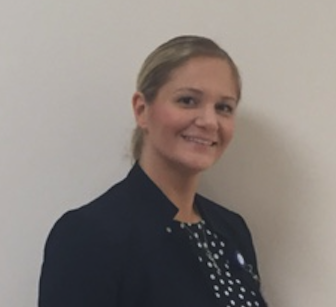 Presented by Partners in Medical Education, Inc. 2016
2
Goals & Objectives
To review the importance of initiating a resident wellness program.

To examine examples of resident wellness programs currently in use.

To identify challenges with engaging residents in their own wellness.
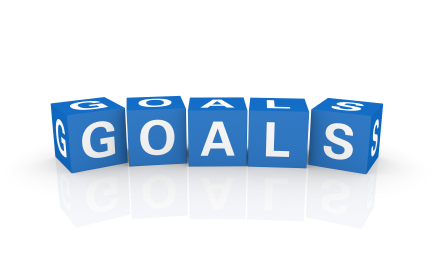 Presented by Partners in Medical Education, Inc. 2016
3
Staten Island University Hospital
Northwell Health
295 residents and fellows 
15 programs
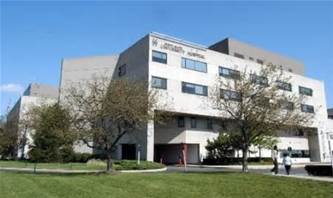 Presented by Partners in Medical Education, Inc. 2016
4
The Importance of Resident Wellness
On August 18, 2014 and again on August 22, 2014, tragedy struck the graduate medical education community 
No signs	
Personal health	
Method as physicians
400 per year
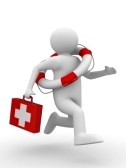 Presented by Partners in Medical Education, Inc. 2016
5
Medical intern plunges to
death off tower in NYC
A medical intern living at the Helmsley Medical Tower plunged to his death out of an apartment window on the Upper East Side on Friday, police said.Police believe the 25-year-old victim, who lived alone, jumped off the 20th floor and landed on a third-floor vestibule at the building — a New York Presbyterian Hospital facility near East 70th Street and York Avenue.A worker discovered the man around 9:20 a.m., but it is believed he jumped sometime overnight, an employee of the management agency told The Post.“It’s a resident who jumped. A worker discovered him this morning coming in,” the employee said.
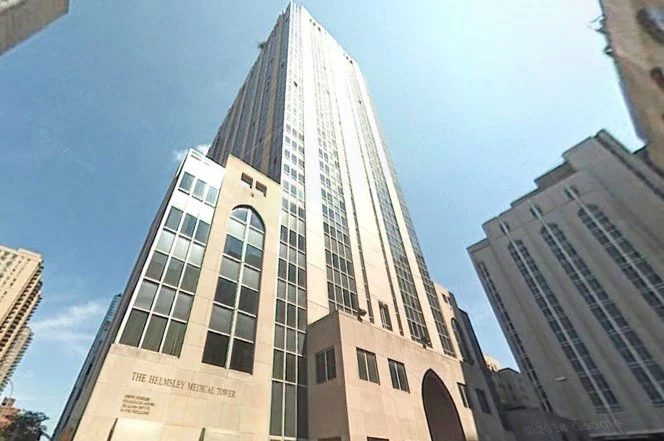 http://nypost.com/2014/08/22/medical-intern-jumps-to-death-in-nyc/
Presented by Partners in Medical Education, Inc. 2016
6
Mental Health Protocol
Include the Departments of Psychiatry and Emergency Medicine
Reaching a professional at all times of the day
Ensure confidentiality 
		Medical Record
		Other residents
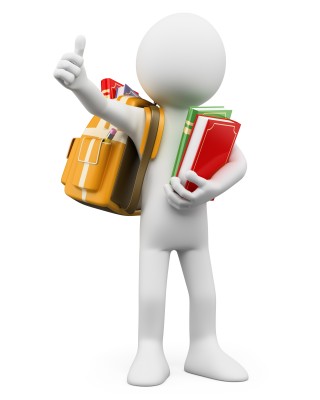 Presented by Partners in Medical Education, Inc. 2016
7
Mental Health Protocol Cont.
Transparency of the cause
Access from any location
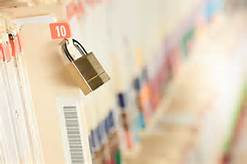 Presented by Partners in Medical Education, Inc. 2016
8
Mental Health Protocol
Resident/Fellow Mental Health 

The Department of Academic Affairs at Staten Island University Hospital (SIUH) is committed to assisting residents and fellows in their efforts to manage the stresses often associated with the training experience. We want all residents and fellows to know that there are resources available to help them, whether they are experiencing distress, such as frustration or fatigue, or more serious symptoms, such as feelings of hopelessness, despair or thoughts of suicide.  In this regard, the Department of Academic Affairs has created the following steps to assist residents/fellows seeking help, while also helping them to maintain privacy and confidentiality.

Emergent Circumstances:
Presented by Partners in Medical Education, Inc. 2016
9
Resident Stressors
Medical knowledge/Patient care
Fear of medical errors
Administrative burden
Exams
Research
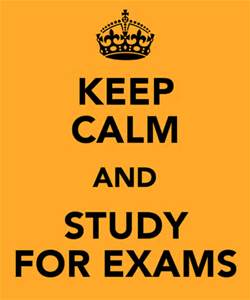 Presented by Partners in Medical Education, Inc. 2016
10
Resident Stressors Cont.
Student loans
Leaving loved ones
Choosing specialty
Distinguishing yourself from the rest
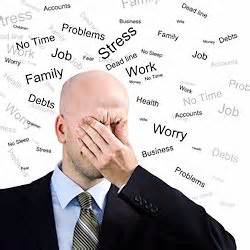 Presented by Partners in Medical Education, Inc. 2016
11
Creation of the Subcommittee
GMEC resident wellness subcommittee members:
	- Psychiatry Program Director – chair
	- Faculty from Department of Medicine
	- Psychiatry resident 
	- DIO
	- Program coordinator Department of Surgery
	- Manager, GME and Academic Affairs
Presented by Partners in Medical Education, Inc. 2016
12
Institutional Wellness
Insurance coverage
Flu shot compliance
Annual health assessment
GEM points
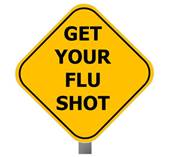 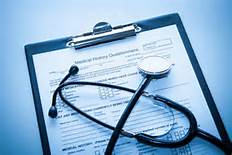 Presented by Partners in Medical Education, Inc. 2016
13
Institutional Wellness Cont.
Employee discounts
Yoga/meditation classes
Slim down challenge
Distribution of wellness informational packet
Hospital wide wellness committee
Culture of care
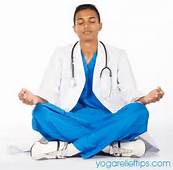 Presented by Partners in Medical Education, Inc. 2016
14
Now What??
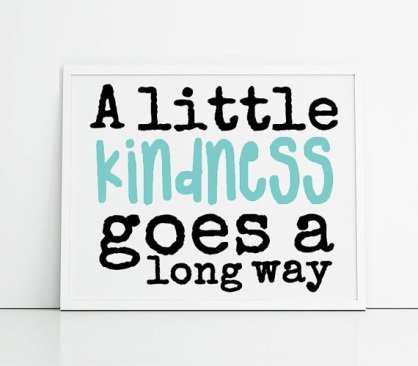 Presented by Partners in Medical Education, Inc. 2016
15
Talent Search
Residents point of view
Distribution of talent search survey
Analysis of results 
Photography class 
	Attendance
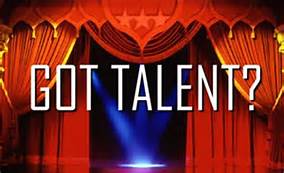 Presented by Partners in Medical Education, Inc. 2016
16
Taking a New Approach
Housestaff facebook group page
Monthly Activity calendar 
Avoid alcohol  
Subcommittee awareness
Including residency program coordinators
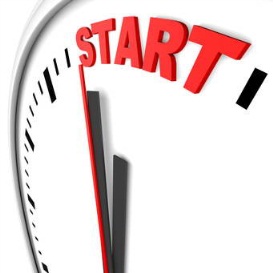 Presented by Partners in Medical Education, Inc. 2016
17
A New Start
Resident orientation 
	Stressors of change	
	Resident video
	Subcomittee recruitment 
Growth of the subcommittee for the new academic year
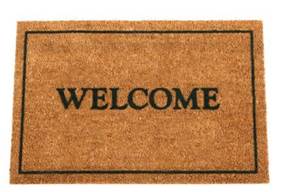 Presented by Partners in Medical Education, Inc. 2016
18
New Committee Initiatives
All committee meetings agenda items
Workout classes
Selecting monthly activities for all residents
What’s in the news? Held to higher standard
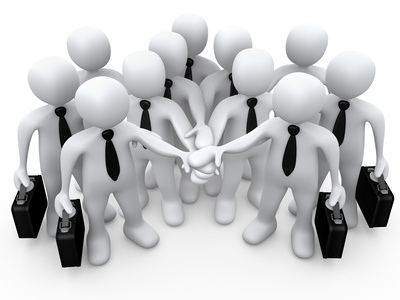 Presented by Partners in Medical Education, Inc. 2016
19
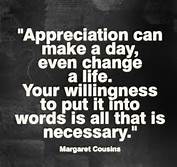 Academic Affairs awareness
Presented by Partners in Medical Education, Inc. 2016
20
Appreciation
Coordinator appreciation day – August 2015
	Thanked me!!
Holiday fundraiser participation – Nov 2015
Resident appreciation week – February 2016
Keeping culture and religion in mind
Movie night – Winter 2016
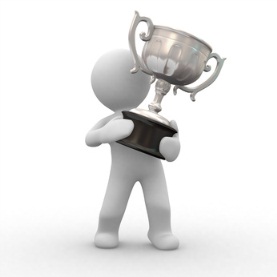 Presented by Partners in Medical Education, Inc. 2016
21
But Lets Not Forget…
American Balint Society

Mission Statement:

The American Balint Society strives to: Develop & Support professionals who lead or are members of Balint groups. Promote & Encourage increased participation in Balint group work. Teach & Study the nature, use and effectiveness of Balint groups.
Presented by Partners in Medical Education, Inc. 2016
22
American Balint Society Cont.
Vision Statement:

The vision of the American Balint Society is for relationships of profound trust, such as those between physicians and patients, to grow in respect and healing power.  Utilizing the empathy fostered through creative engagement with trusted peers in a safe environment, clinicians can improve their understanding of both themselves and others, so that patients and clients are increasingly heard, supported and empowered to become healthier and happier.
Presented by Partners in Medical Education, Inc. 2016
23
SIUH Goes to Balint Groups
6 residents, 1 Program Director funded by the Department of Academic Affairs
	Internal Medicine
	Pediatrics
	Emergency Medicine 
	Psychiatry
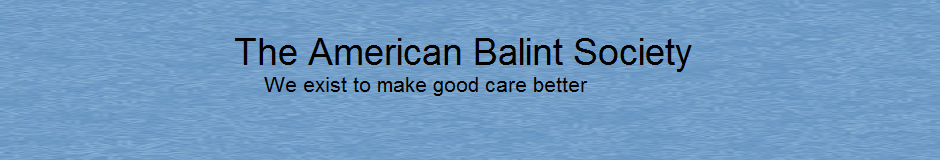 Presented by Partners in Medical Education, Inc. 2016
24
Bringing Balint Groups to SIUH
4 multispecialty groups
Group leaders enhancing education
Stressors of patients as well as being a resident
Group leader follow ups with Psychiatry
Changes due to availability
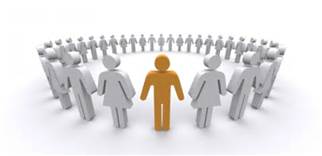 Presented by Partners in Medical Education, Inc. 2016
25
Other Institutions
C suite approval of psychological visits
One on one counseling – opt out
Fitbit tracking
Cortisol testing
Quality Improvement newsletter
Wellness apps
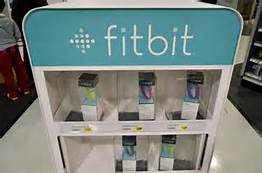 Presented by Partners in Medical Education, Inc. 2016
26
Accrediting Body Involvement
The 2016 conference, in addition to showcasing many of the current ACGME initiatives…the latest on competency-based medical education assessment, and a report on the ACGME’s efforts to improve resident and practicing physician well-being.
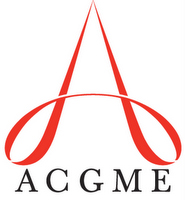 Presented by Partners in Medical Education, Inc. 2016
27
Accrediting Body Involvement Cont.
ACGME Resident and Faculty Surveys

Faculty and staff interested in resident education
Faculty and staff create and environment of inquiry
Satisfied with process to deal with problems and concerns
Presented by Partners in Medical Education, Inc. 2016
28
Accrediting Body Involvement Cont.
Residents can raise concerns without fear
Participated in quality improvement
Work in interprofessional teams

Greater New York Hospital Association (GNYHA) launched employee wellness workshop – April 2015
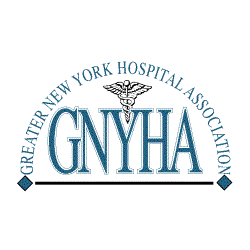 Presented by Partners in Medical Education, Inc. 2016
29
Advantages
Residents know someone is there for them
Interdisciplinary teamwork and caring
No cost
Familiar with the Department of Academic Affairs and DIO
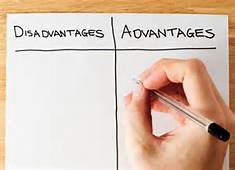 Presented by Partners in Medical Education, Inc. 2016
30
Advantages Cont.
Increase in Quality Improvement 
Research opportunities
Cultural diversity knowledge
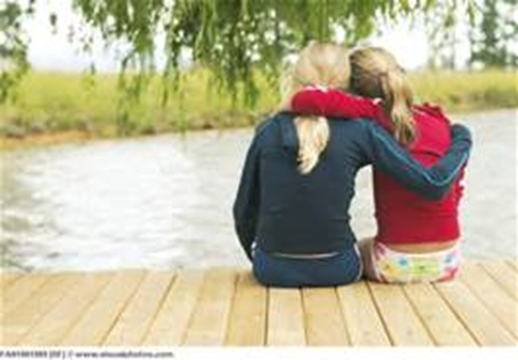 Presented by Partners in Medical Education, Inc. 2016
31
Challenges
TIME
Outside of work hours
Involved Psychiatry Program Director
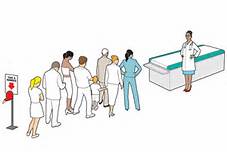 Presented by Partners in Medical Education, Inc. 2016
32
Challenges Cont.
Communication
Participation
Measurability
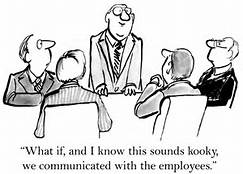 Presented by Partners in Medical Education, Inc. 2016
33
Summary
Offer support and guidance for all residents as we might not know who is struggling

Let us not only train our residents to be good physicians but healthy individuals themselves
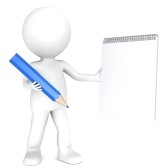 Presented by Partners in Medical Education, Inc. 2016
34
Conclusion
Resident wellness is an important matter that should not be taken lightly

Residents should be aware of how to contact someone if they need assistance

A little goes a long way

Getting residents involved in their own wellness will increase participation
Presented by Partners in Medical Education, Inc. 2016
35
Resources
http://www.americanbalintsociety.org/ - American Balint Society
http://www.acgme.org/acgmeweb/tabid/163/MeetingsandConferences/AnnualEducationalConference.aspx - ACMGE
http://www.gnyha.org/ - GNYHA
http://nypost.com/2014/08/22/medical-intern-jumps-to-death-in-nyc/
Presented by Partners in Medical Education, Inc. 2016
36
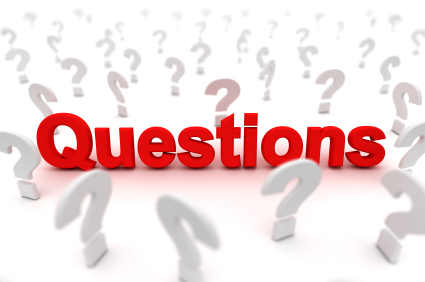 Presented by Partners in Medical Education, Inc. 2016
37
Partners’ Online Education
Upcoming Live Webinars

I, We, They: Self-, Team-, and Patient-Leadership Education in GME
 Thursday, February 18, 2016
12:00pm – 1:00pm EST

Refining the Annual Program Evaluation
for Self-Study Visits
 Wednesday, March 2, 2016
12:00pm – 1:00pm EST

“Ask Partners” – Spring Freebie
 Thursday, March 24, 2016
12:00pm – 1:00pm EST

Self-Study: Who, What, Why & How?
 Tuesday, April 12, 2016
12:00pm – 1:00pm EST

www.PartnersInMedEd.com

Partners® Snippets!
On-Demand Webinars
Self-Study Visits

Introduction to GME for 
New Program Coordinators

Milestones & CCCs

GME Financing – The Basics

Single Accreditation System

The IOM Report

Institutional Requirements: What’s New?
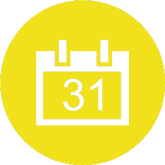 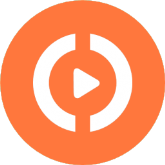 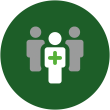 Contact us today to learn 
how our Educational Passports can save you time & money! 
724-864-7320
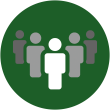 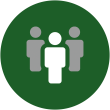 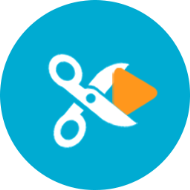 Presented by Partners in Medical Education, Inc. 2016
27
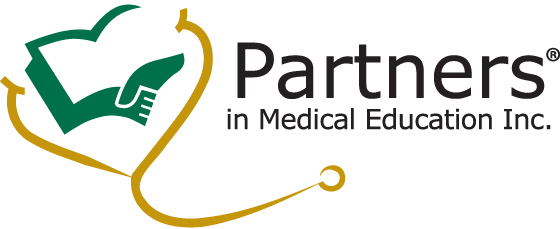 Partners in Medical Education, Inc. provides comprehensive consulting services to the GME community.  For more information, contact us at:

724-864-7320
Info@PartnersInMedEd.com

www.PartnersInMedEd.com
Presented by Partners in Medical Education, Inc. 2016
39